KuppingerCole
Roles or no Roles, that’s the QuestionTwo Different Approaches for Compliant IAM Processes
2015-05-07, 12:00 – 12:30 CET
Dr. Horst Walther
Senior Analyst
KuppingerCole
horst.walther@kuppingercole.com
Matthias Reinwarth
Senior Analyst
KuppingerCole
mr@kuppingercole.com
It all started with a simple question
?
RBAC first – ABAC next, or what?Is there a best-practice path to fine-grained authorisation?
Question: 
“Why do we implement our access management system according to the old fashioned RBAC model and don’t follow the modern ABAC approach instead?”

Answer: 
“As we are a large organisation, to go for ABAC would be a step too big for the start. So first let’s implement according to RBAC and later we go on to the ABAC model.”

?
Is there a logical sequence: first RBAC then followed by ABAC? Why couldn’t it be the other way round? Or can’t we have both at the same time?What’s about a blended model, having the best of both worlds?
3
The dimensions of entitlement assignmentAccess entitlements are not only determined by roles
Dimensions, which determine access … 
hierarchy	typically the superior has higher entitlements than the subordinate.
function	the business function in a corporation – the sum of its Roles.
location	access rights often depend from the location.
structure	organisational units (OU) differentiate the access rights too,
Cost centre	cost centres often don’t match organisational units.
Contract type	Due to common practice employees, contractual staff, consultants, temporary workers have different entitlements.
….	And many more …
Tessaract or hypercube: 4-dimensional cube
4
What are roles?(Hierarchical) compositions of functions to pre-built tasks.
local
Roles …
are compositions of functions to pre-built tasks
can be ordered hierarchically.
may be parametrised
may be valid for a session (temporarily).
are assigned to identities
central
Source: Ferraiolo, Sundhu, Gavrila: A Proposed Standard for Role-Based Access Control, 2000.
5
What is RBAC?Expressing the static functional organisation
Role based access control is defined in the US standard ANSI/INCITS 359-2004.
RBAC assumes that permissions needed for an organization’s roles change slowly over time.
But users may enter, leave, and change their roles rapidly. 
RBAC meanwhile is a mature and widely used model for controlling information access.
Inheritance mechanisms have been introduced, allowing roles to be structured hierarchically.
Intuitively roles are understood as functions to be performed within a corporation.
They offer a natural approach to express segregation-of-duty requirements.
By their very nature roles are global to a given context. 
RBAC requires that roles have a consistent definition across multiple domains. 
Distributed role definitions might lead to conflicts.
But not all permission determining dimensions are functional. 
What is about location, organisational unit, customer group, cost centre and the like? 
Those non-functional ‘attributes’ of the job function may become role parameters. 
Parameters – in their simplest form – act as constraints.
6
high
Optimal
efficiency
Worthwhile
but risky
Frequency of occurrence
Directentitlement
assignment
For highlysensitivejobs only
low
Organisational complexity
high
low
Roles don’t fit well everywhereWhere roles promise optimal results – And where not.
High frequency – low complexity
Optimal efficiency
Roles were invented for this.
Start here
High frequency – high complexity
Worthwhile but risky
Continue here if the conditions are promising.
Low frequency – high complexity 
For highly sensitive jobs only
You must have good reasons to do role engineering here.
Low frequency – low complexity
Direct entitlement assignment
Role engineering is not worth the effort.
expect optimal results at high number of jobs with low complexity.
7
[Speaker Notes: Frequently occurring business functions with low or medium complexity obviously promise best result to effort ratios. 
Those functions are most commonly found at the lower end of the traditional enterprise pyramid, where operational functions are located. 
Here is clearly a good starting point for role engineering. 
The nearer the role engineer comes to the headquarters and the more he moves up the corporate hierarchy the more difficult his task becomes. 
The portfolio diagram may serve as a guideline while looking for a good starting point for role engineering.]
What is ABAC?Attributes + Rules: Replace roles or make it simpler, more flexible.
Aimed at higher agility & to avoid role explosions. 
Attribute-based access control may replace RBAC or make it simpler and more flexible.
The ABAC model to date is not a rigorously defined approach. 
The idea is that access can be determined based on various attributes of a subject.
ABAC can be traced back to A.H. Karp, H. Haury, and M.H. Davis, “From ABAC to ZBAC: the Evolution of Access Control Models,” tech. reportHPL-2009-30, HP Labs, 21 Feb. 2009. 
Hereby rules specify conditions under which access is granted or denied. 
Example: A bank grants access to a specific system if  …
the subject is a teller of a certain OU, working between the hours of 7:30 am and 5:00 pm.
the subject is a supervisor or auditor working at office hours and has management authorization.
This approach at first sight appears more flexible than RBAC.
It does not require separate roles for relevant sets of subject attributes.
Rules can be implemented quickly to accommodate changing needs. 
The trade-off is the complexity introduced by the high number of cases. 
Providing attributes from various disparate sources adds an additional task.
8
Combining RBAC and ABACNIST proposes 3 different way to take advantage of both worlds
Dynamic roles
Attribute-centric
Role-centric
The “inventors” of RBAC at the NIST recognized the need for a model extension.
Roles already were capable of being parametrized.
Some attributes however are independent of roles
A model was sought to cope with …
Non-functional attributes 
Dynamic decisions based on attributes
The NIST came up with a 3-fold proposal
or
or
Combining RBAC and ABAC: Dynamic rolesNIST proposes 3 different way to take advantage of both worlds
Dynamic roles
Attribute-centric
Role-centric
or
or
Dynamic attributes like time or date are used to determine the subject’s role.
Hereby retaining a conventional role structure but changing role sets dynamically
(R. Fernandez, Enterprise Dynamic Access Control Version 2 Overview, US Space and Naval Warfare Systems Centre, 1 Jan. 2006; http://csrc.nist.gov/rbac/EDACv2overview.pdf). 
2 implementation types:
Front-end attribute engine fully determines  the user’s role.
Front end only to selects from among a predetermined set of authorized roles.
Combining RBAC and ABAC: Attribute-centricNIST proposes 3 different way to take advantage of both worlds
Dynamic roles
Attribute-centric
Role-centric
or
or
A role name is just one of many attributes – without any fine structure. 
The role is not a collection of permissions like in conventional RBAC. 
The main drawback is the rapid loss of RBAC’s administrative simplicity as more attributes are added. 
(IEEE Computer, vol. 43, no. 6 (June, 2010), pp. 79-81) 
ABAC has problems when determining the risk exposure of an employees position. 
This 2nd scenario could serve as a good approach for a rapid start.
Generating early results of automatic entitlement assignment - without deep knowledge of the job function.
Combining RBAC and ABAC: Role-centricNIST proposes 3 different way to take advantage of both worlds
Dynamic roles
Attribute-centric
Role-centric
or
or
Attributes are added to constrain RBAC. 
Constraints can only reduce permissions available to the user not expand them. 
Some of ABAC’s flexibility is lost because access is still granted via a (constrained) role, 
System retains the RBAC capability to determine the maximum set of user-obtainable permissions. 
The RBAC model in 1992 was explicitly designed, to apply additional constraints to roles. 
This approach is the one envisioned as the natural RBAC approach by KuppingerCole.
(https://www.kuppingercole.com/report/enterprise_role_management_done_right).
Role-centric: A simple combination modelThe separation of functions & constraints pays off even without complex rules
identity
constraint
In the (simplest) combined model …
Roles express the function
Parameters are used as constraints
They combine to several business roles
Business roles are defined in pure business terms
Business roles must be mapped to entitlements.
Entitlements are operations on objects
Business roles may be statically generated.
They may be determined dynamically at run time.
functionalrole
authorisation
businessrole
Is assigned 1:n
entitlement
operation
informationobject
The Identity
identity
constraint
The digital identity is the digital representation of an individual.
Defined by a set of attributes.
The individual has a defined relationship to the corporation. 
It is stored and maintained as long as …
the as the interest in this relationship lasts 
       and 
no legal or regulatory requirements restrict its use.
functionalrole
authorisation
businessrole
Is assigned 1:n
entitlement
operation
informationobject
The functional role
identity
constraint
A bundle made up of business functions.
The business functions refer to a functional enterprise model.
The functional role just specifies functions to be performed. 
It doesn't contain any hints on how to grant access to information objects or applications. 
The same function may lead to different access under different conditions.
functionalrole
authorisation
businessrole
Is assigned 1:n
entitlement
operation
informationobject
The constraint
identity
constraint
Constraints narrow the focus of a functional role. 
Constraints operate on attributes.
They express rules in its simplest form:
„If Attribute is true then grant access“
functionalrole
authorisation
businessrole
Is assigned 1:n
entitlement
operation
informationobject
The 7 commonly used static constraint typesBut the universe of possible constraints is not limited
Region 
	Usually the functions to be performed are limited to a region (US, Germany, Brazil, China ...). It may be useful to explicitly state the absence of this restriction by the introduction of a region "world".
Organisational Unit
	Often areas of responsibility are separated by the definition of organizational units (OU). It may be useful to make the absence of this restriction explicit by the introduction of the OE "group".
Customer group
	The segmentation of the market by customer group (wholesale, retail, corporate customers, dealers …) also leads to constraints to the pure function.
Authority level 
	In order to control inherent process risks organisations often set "levels of authority". There may be directly applicable limits, which are expressed in currency units or indirectly applicable ones. In the latter case they are expressed in parameters, which in turn can be converted into monetary upper limits, such as mileage allowances, discounts, discretion in the conditions and the like.
Project
	If projects may be considered as temporary OUs. Alternatively they represent a separate dimension : project managers and other project roles usually are restricted to particular project and cannot access information objects of other projects.
Object
	Sometimes you may be able to restrict entitlements to a defined information object. A tester has to run tests on particular software object (application or system) only; a janitor is responsible just for a particular house.
Contract type
	Different entitlements also arise from the contractual agreement a person has with the corporation. Hence the entitlements of permanent employees, interim managers, contractors, consultants and suppliers usually differ considerably.
17
Next step: Using dynamic constraint typesContext comes into play – and requires dynamic constraints
Device
The device in use might limit what someone is allowed to do. Some devices like tablets or smartphones might be considered less secure.
Location
The location the identity is at when performing an action. Mobile, remote use might be considered less secure.
System health status
The current status of a system based on security scans, update status, and other “health” information, reflecting the attack surface and risk.
Authentication strength
The strength, reliability, trustworthiness of authentications. You might require a certain level of authentication strength or apply 
And more…
Many other types of contextual information might become part of business rules and thus end up in constraints.
constraint
business
rule
context
is used by
changes
Use of dynamic context based constraint types requires policy decision, pull type attribute supply and implemented business rules.
18
The entitlement
identity
constraint
The entitlement is the elementary object of access management.
In RBAC it is called ‘permission’.
It is defined as operation on information objects. 
Often access to systems substitutes the access to information objects.
functionalrole
authorisation
businessrole
Is assigned 1:n
entitlement
operation
informationobject
The business role
identity
constraint
The business role is the central structuring element.
It expresses all information on business level necessary for the entitlement assignment. 
Here the functional roles are finally bound to the specific Information objects . 
It is done by mapping to elementary entitlements. 
Static approach:  Business roles are be stored as persistent objects.
Dynamic approach:  Business roles are created on the fly as virtual (transient) objects.
functionalrole
authorisation
businessrole
Is assigned 1:n
entitlement
operation
informationobject
The authorisation
identity
constraint
Assigning the business role is to a digital identity creates the authorization. 
By this very act the role based access assignment is done. 
the identity may be assigned several business roles. 
‘authorisation’ can be created statically at admin time or dynamically at run time.
functionalrole
authorisation
businessrole
Is assigned 1:n
entitlement
operation
informationobject
Do we need roles at all?Processes, Roles  & Rules express the Organisation
Process
Function#1
Function
#2
Function#3
Roles are there – just find them:
Business processes express the organisation’s dynamic behaviour.
Processes consist of elementary functions: one person at a time in one location
Functions are performed by roles.
They need appropriate access to information objects.
Processes and Roles need to be modelled jointly .
Otherwise they will be inconsistent.
Role
#1
Role
#2
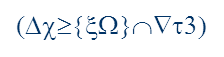 Rules
Policies
delete
read
approve
update
reject
create
delete
read
Sign off
create
update
escalate
Informationobject#1
Informationobject#2
Informationobject#3
Informationobject#4
ConclusionTraditional vs. agile approach
23
© KuppingerCole
questions - acknowledgements – suggestions?
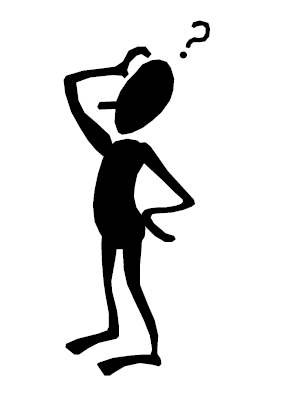 24
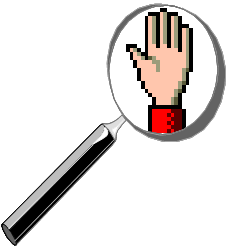 Attention Appendix
The notorious back-up slides starting from here ...
The Stanford Model for Access Control Administration
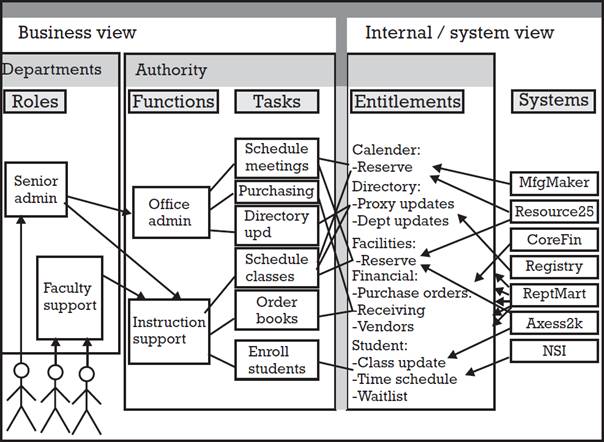 Stanford model of enterprise and system abstractions, McRae, R., The Stanford Model for Access Control Administration, Stanford, University, 2000 (not published but cited by Ferraiolo, D., and R. Kuhn).
26